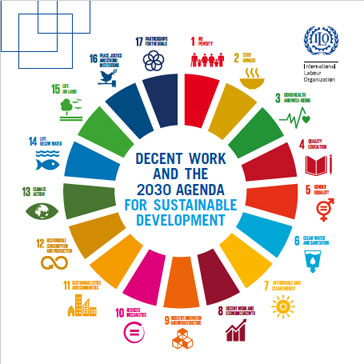 The 2030 Agenda for Sustainable Development
Filip Leitnercv. č. 7Z80152021
SDGs
One key feature is that the SDGs are global in nature and universally applicable, taking into account national realities, capacities and levels of development and specific challenges.
Three dimensions of sustainable development
Economic
Social
Environmental
Príliš ambiciózne ?
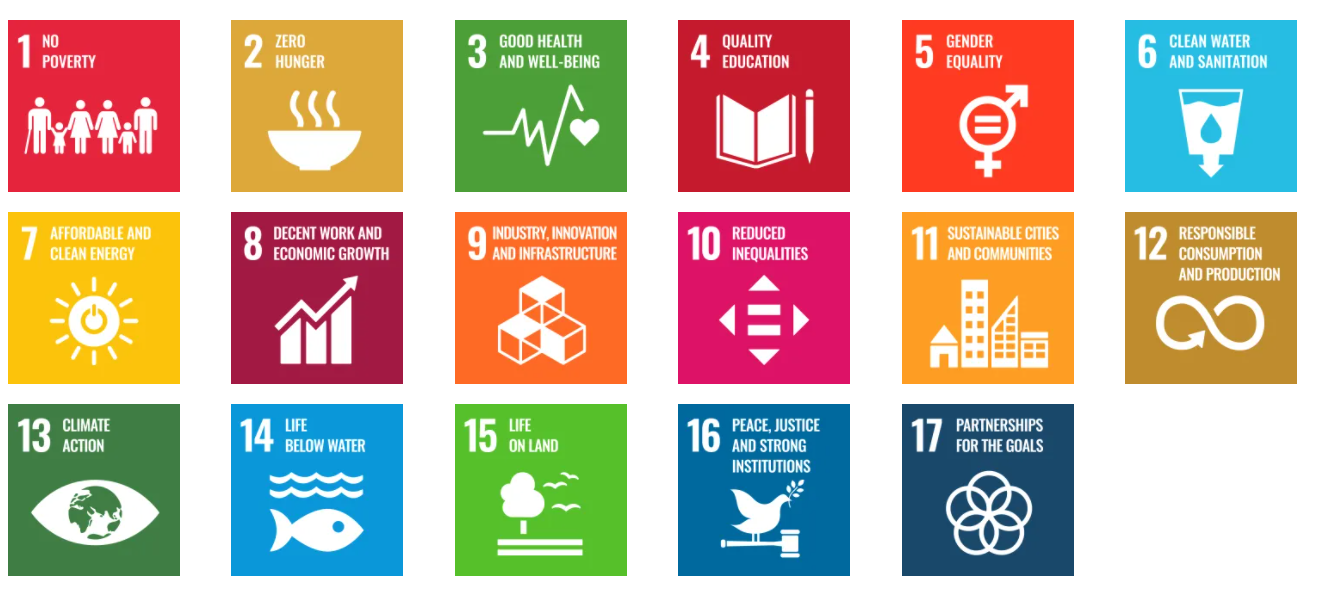 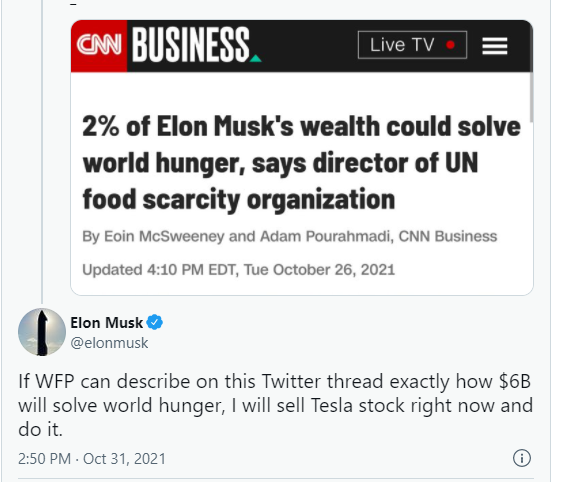 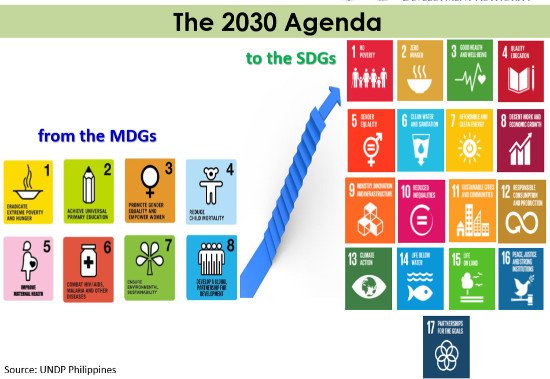 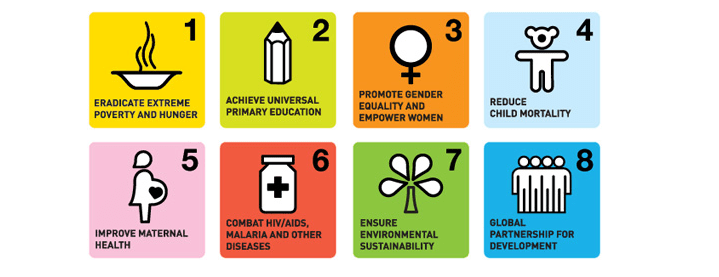 https://www.sopact.com/perspectives/millennium-development-goals
A key lesson from MDG implementation is that a lack of reliable data can undermine governments’ ability to set goals, optimize investment decisions and measure progress
Indicators and goals
SDG Agenda laid out meticulous road map to implement, measure and monitor the progress through 230 indicators under the 17 Goals
indicators and statistical data to monitor progress, inform policy and ensure accountability of all stakeholders

pozorovanie Zeme, získavanie (priestorových) informácií
Kritické je ich spracovanie, ukladanie, poskytovanie (dostupnosť), dohľadateľnosť, aktualizácia
13. Take urgent action to combat climate change and its impacts
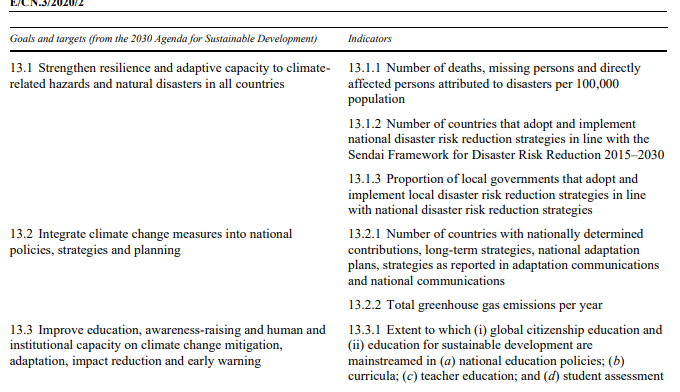 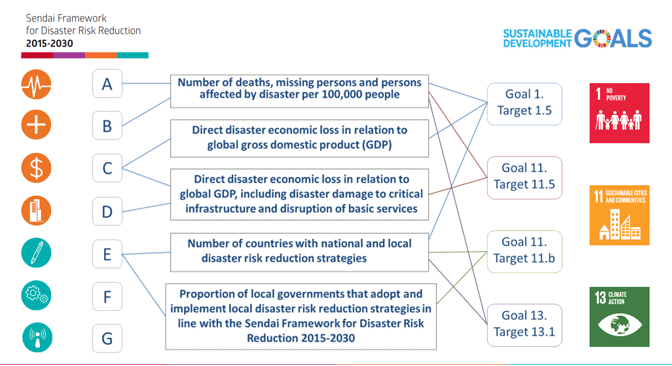 https://www.preventionweb.net/sendai-framework/sendai-framework-monitor//common-indicators
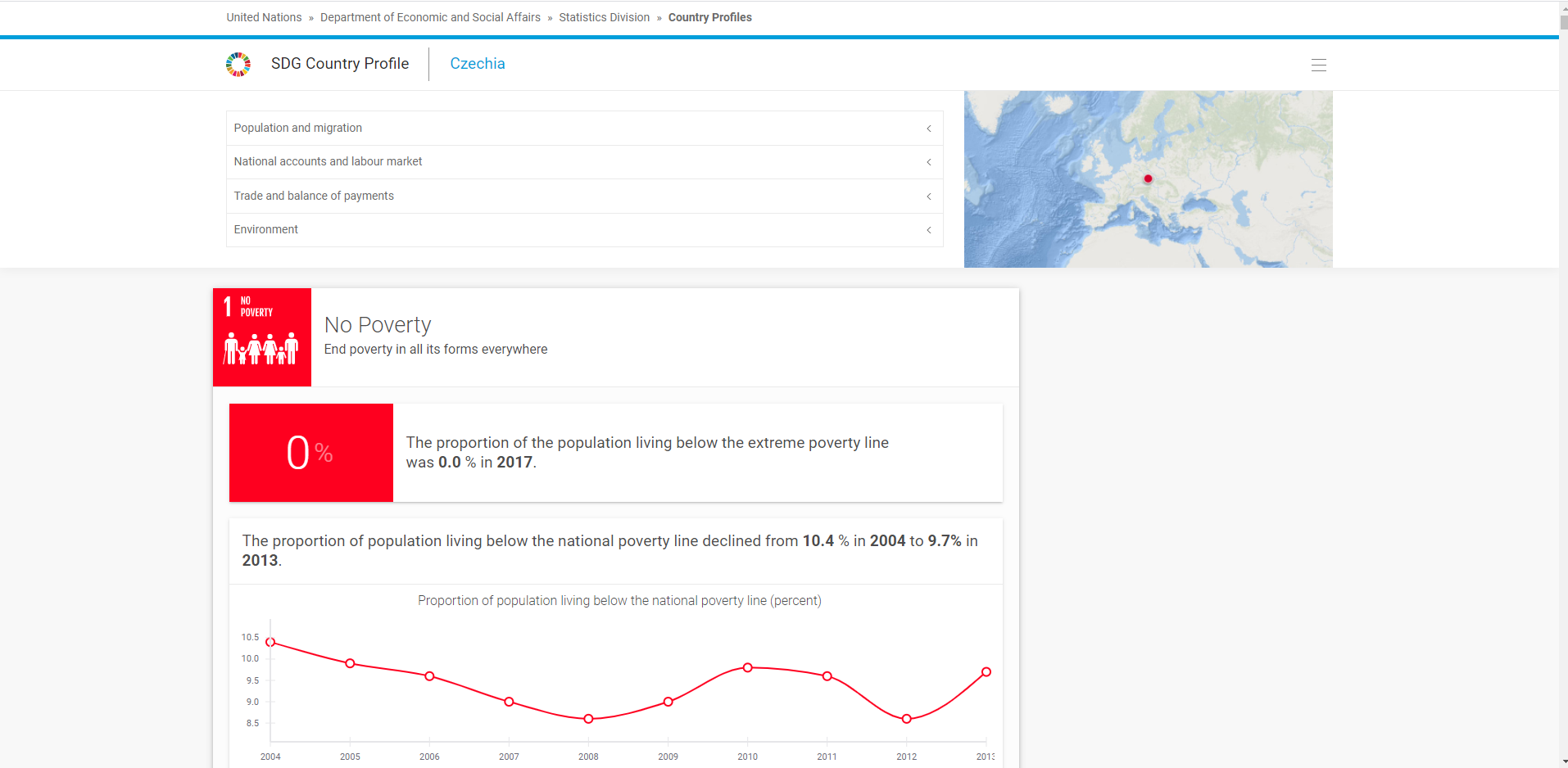 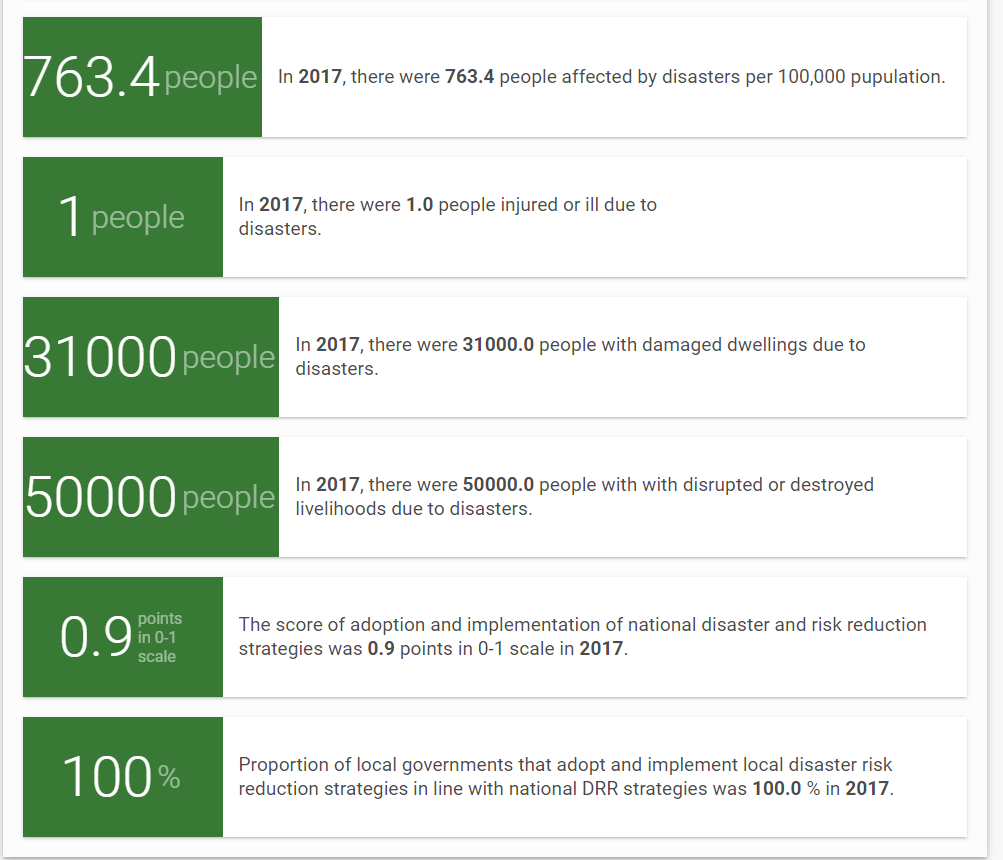 https://country-profiles.unstatshub.org/
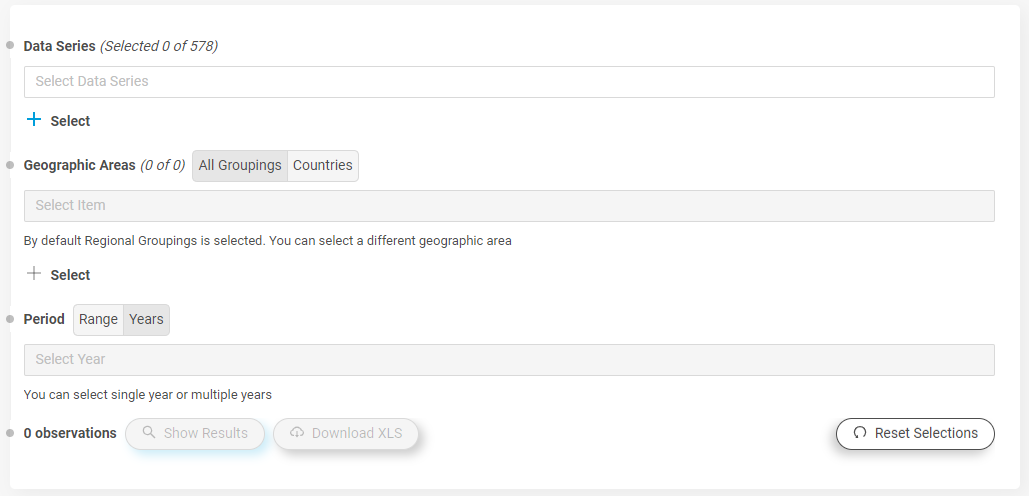 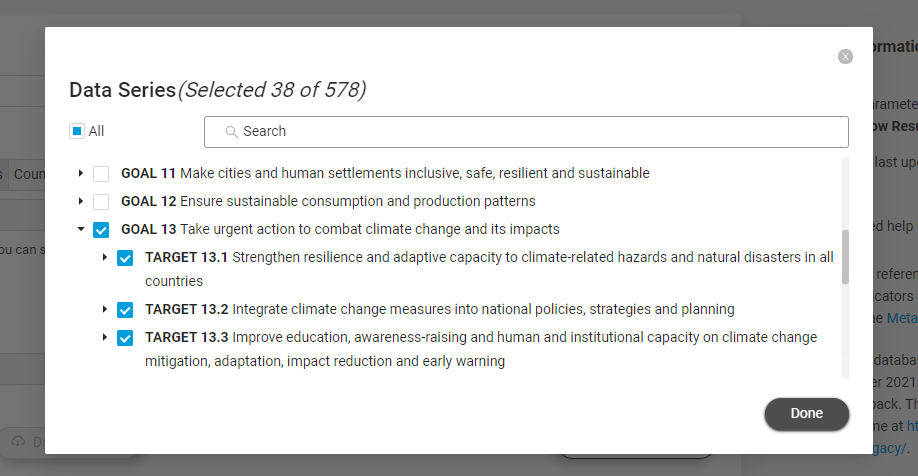 https://unstats.un.org/sdgs/UNSDG/IndDatabasePage
Reports
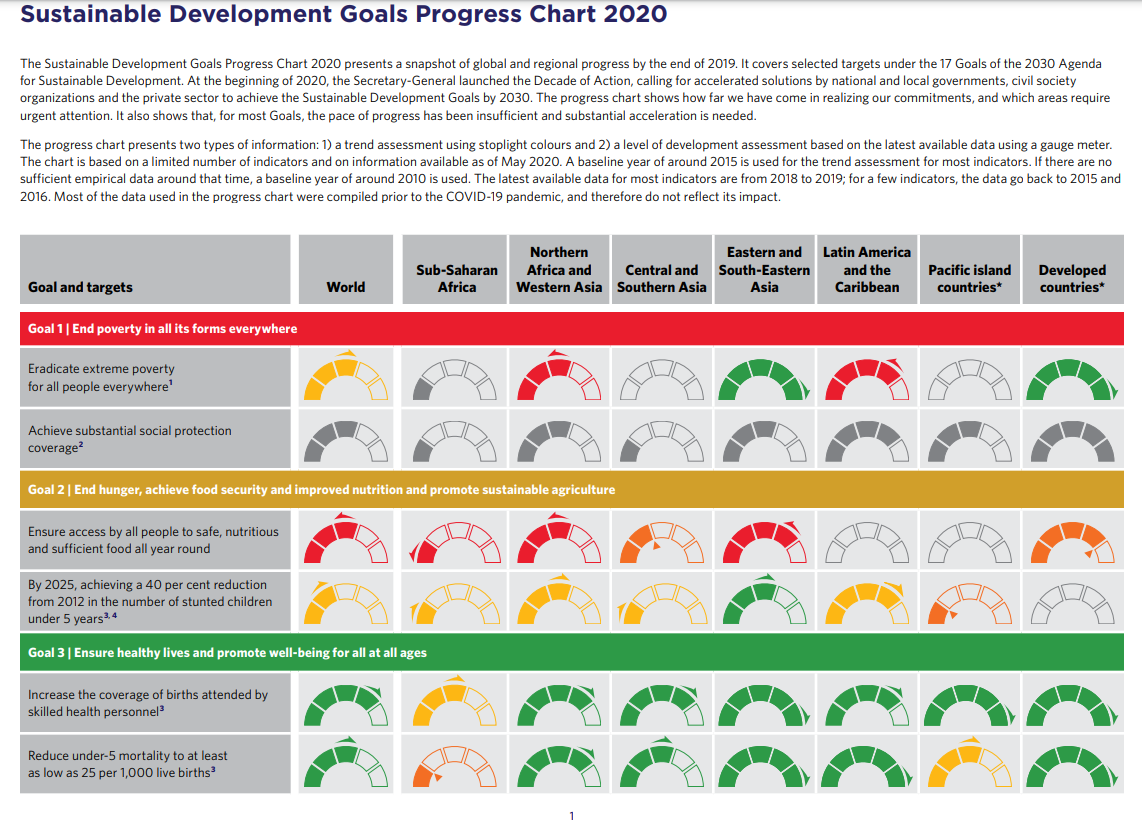 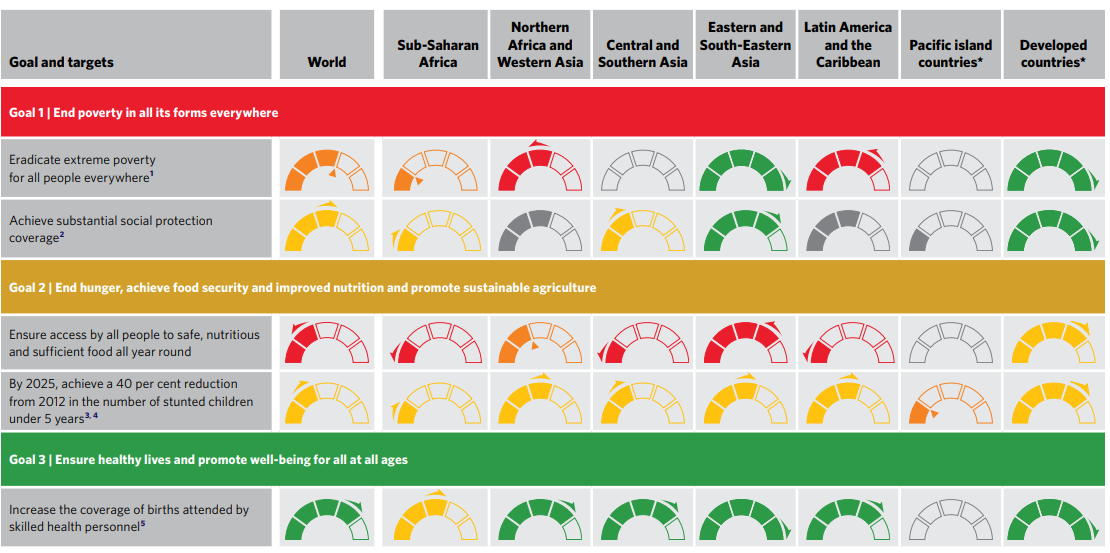 31 March 2020, 186 parties (185 countries plus the European Union) had communicated their first nationally determined contribution
In 2019, at least 120 of 153 developing countries had undertaken activities to formulate and implement national adaptation plans
With regard to global climate finance, there was an increase of $584 billion, or 17 per cent, from 2013 to 2014 and of $681 billion from 2015 to 2016vities to formulate and implement national adaptation plans
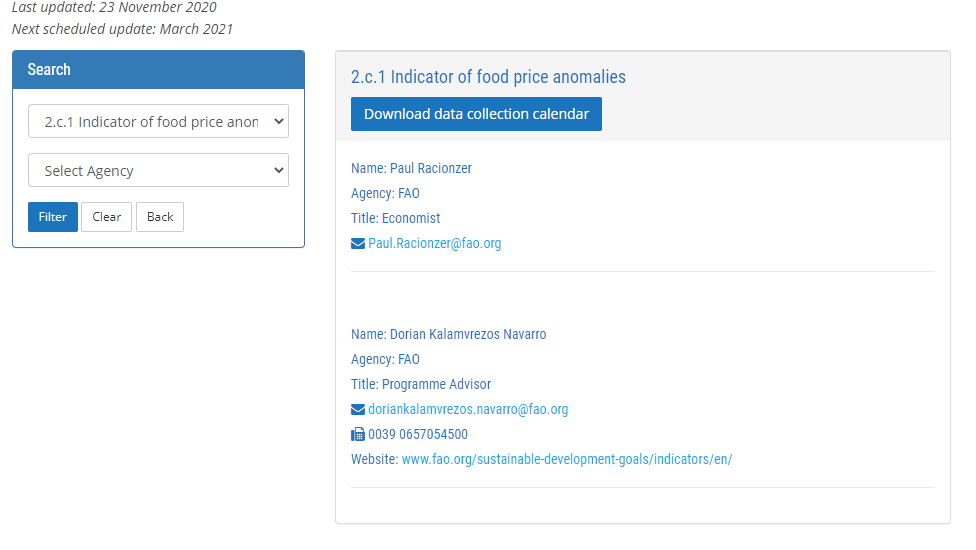 list of national entities which provide data to the international system and to share their data collection calendars
https://unstats.un.org/sdgs/dataContacts/?selectIndicator=2.c.1+Indicator+of+food+price+anomalies&selectAgency=
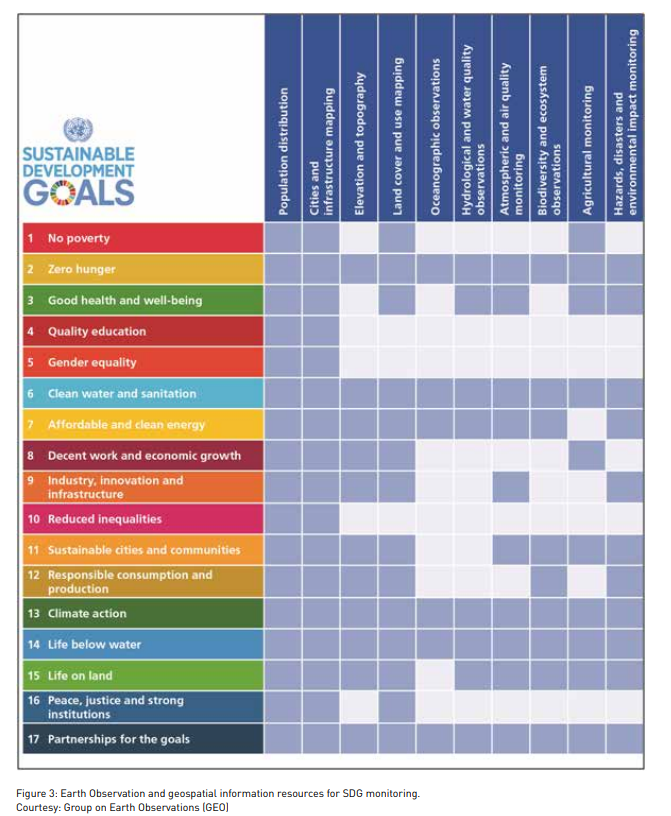 Veľa cieľov súvisí s priestorovými informáciami
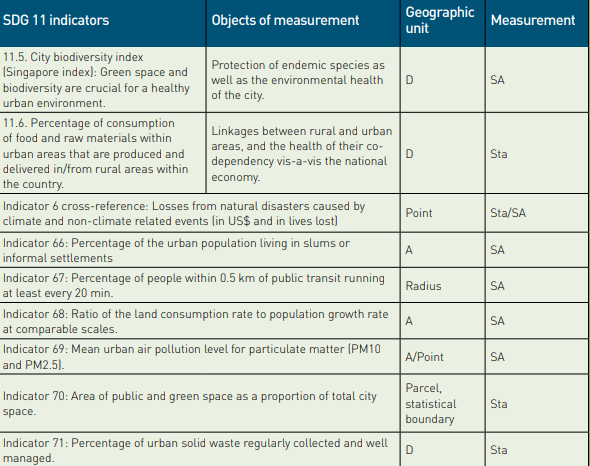 Collected at local, national and global levels, and supported by IT tools and other best available technologies, earth observation data have the potential to play a critical and insightful role in monitoring the targets, tracking the progress and helping countries make mid-term corrections to several of the Sustainable Development Goals

...hazard and risk assessments, land use and land cover changes, predict the onset of drought, flooded areas and can best serve as a pre-planning as well as a monitoring and evaluation ...

V menej vyspelých krajinách potreba nahradiť terénne šetrenia (presnosť, rýchlosť, efektivita)
https://www.earthobservations.org/documents/articles_ext/201608_unggim_geo_transforming_our_world_white_paper.pdf
Národné plány /stratégie a SDGs
Národné plány /stratégie by mali adresovať rovnaké priority
Hlavní nástroje implementace Agendy 2030 jsou navázány na implementaci Strategického rámce Česká republika 2030, do nějž byly všechny Cíle udržitelného rozvoje přímo integrovány.
Jeden z kľúčov k dosahovaniu  celkového výsledku
Dáta podporujúce rozhodovania na všetkých úrovniach
AGENDA 2030 v ČR
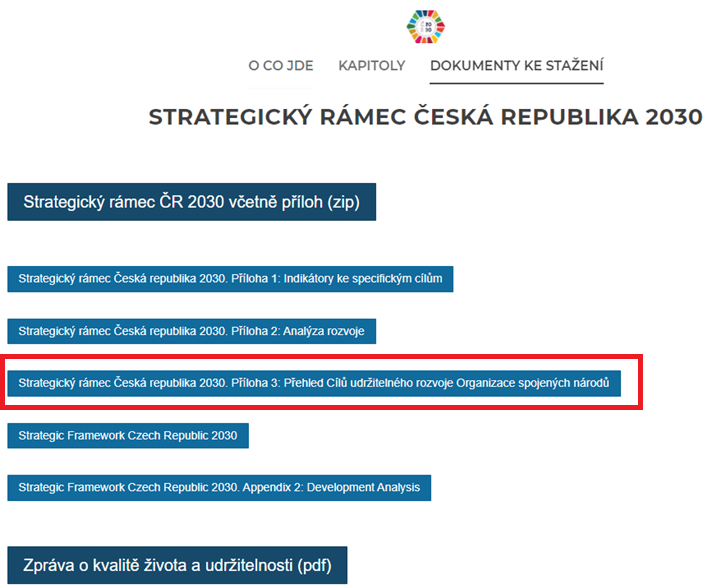 Implementace Agendy 2030 pro udržitelný rozvoj (Cílů udržitelného rozvoje) v České republice
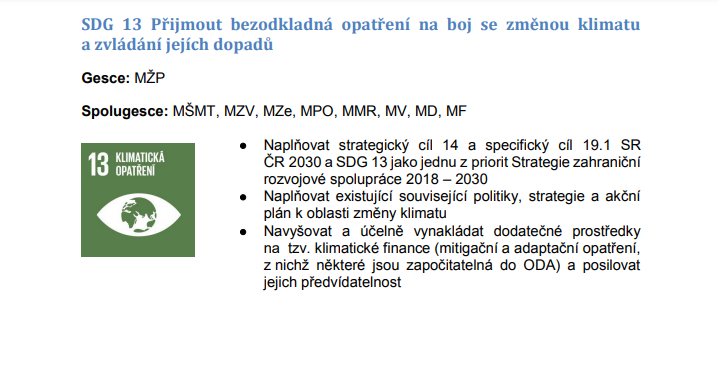 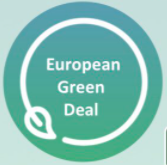 Green deal
The Green Deal is an integral part of this Commission’s strategy to implement the United Nation’s 2030 Agenda and the sustainable development goals
Cieľom EÚ je dosiahnuť do roku 2050 klimatickú neutralitu
Charakteristika cieľov Green Deal:
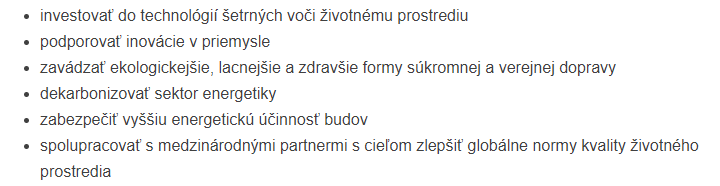 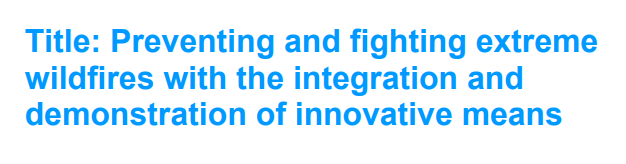 - wildfires are among the first contributors to climate change, with up to 20% of total global greenhouse gas emissions per year
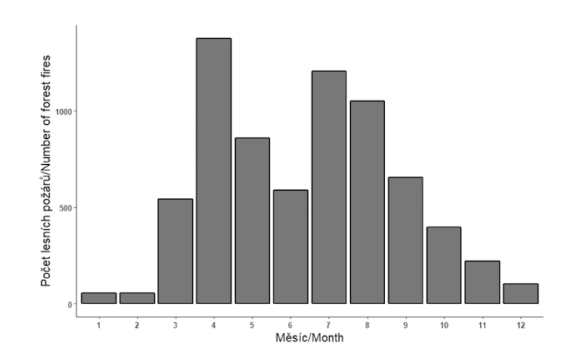 Početnosť požiarov 2006–2015, zdroj: https://www.vulhm.cz/files/uploads/2019/02/533.pdf
https://ec.europa.eu/info/sites/info/files/research_and_innovation/green_deal/gdc_stakeholder_engagement_topic_01-1_fighting_wildfires.pdf
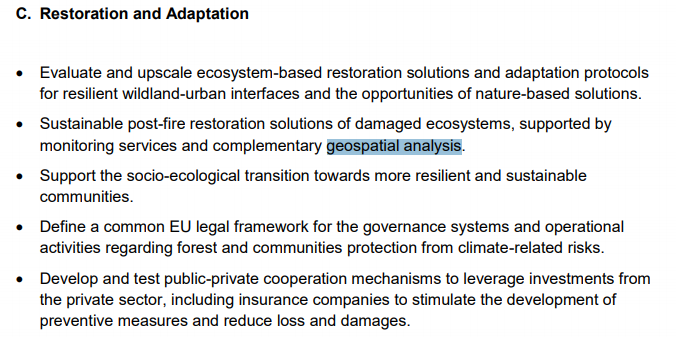 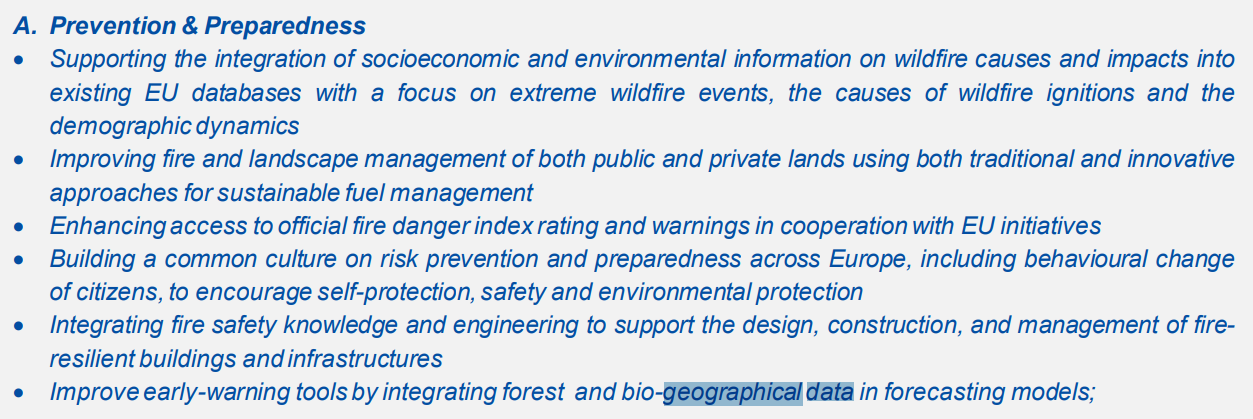 Zadanie č. 3 Vizualizace a využití dat v praxi
Co je důležité?
Vědět o možných zdrojích dat
Umět je nalézt
Dostupnost dat
Kriticky vyhodnotit data
Využít data / vytvořit přidanou hodnotu / analýza nad mapou
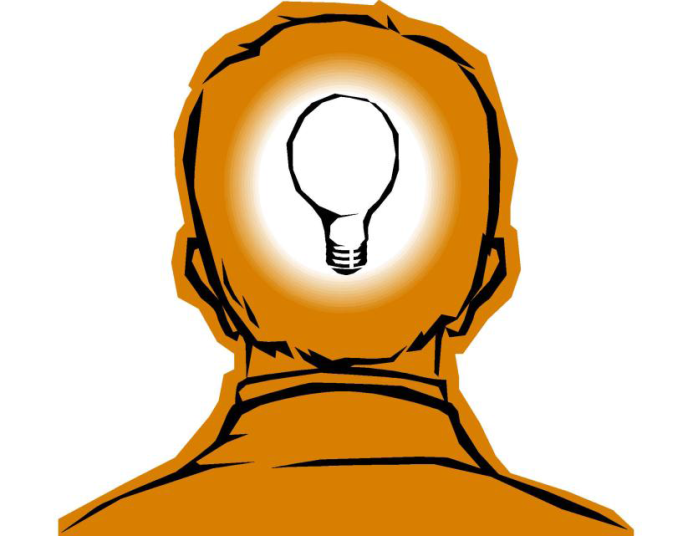 Úloha
1. Vybrať si tematiku 
Čo vás zaujíma 
Aktuálne problémy 
Praktické využitie
Každý bude mať inú tému
2. Nájsť zdroj voľne dostupných dát 
Bez geografického obmedzenia
Ideálne niečo s čím sa bežne nestretávate (žiadne obligátne ČSÚ, atď..) 
Kombinovať zdroje (pozor na metodiku, jednotky, atď..) 
3. Vytvoriť mapu 
Zaujímavá vizualizácia 
Analýza, porovnanie vzorov a vzťahov
Forma: mapa, poter, infografika, s doprovodným odstavcom/článkom, atď.. 
voľnosť užití formy, nástrojov, atď.., ALE formálně správně! 
podľa kartografických zásad, uvádzať zdroje, vhodne pracovať s dátami (aby nedošlo k dezinterpretácii)
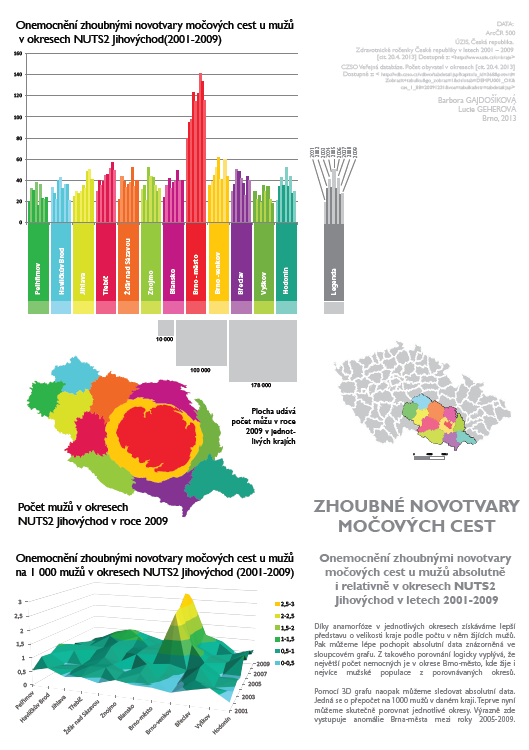 CIEĽOM JE abyste si sami vyskúšali:
Vyhľadať dáta 
Pracovať s nimi a vyhodnocovať ich
Následně zvoliť vhodné spracovanie 
Konzultácie a diskusia na cvičeniach alebo maillom
Prezentace zvoleného tématu
Do 24.11 17:59:59 – rýchle uvedenie témy. dát
Zoznámenie s témou 
Každý bude mať originálny návrh 
Prečo ste si ho vybrali, čím je dôležité/zaujímavé/podnetné 
Ukázať zdroj dát 
Odkiaľ, v akej forme, zhodnotenie dostupnosti, metadáta 
Kritické zhodnotenie samotných dát 
Hypotézy toho, čo chcete znázorniť, ako.. 
Vytvorenie výskumnej hypotézy (do začiatku) 
Urobiť si predstavu o dátach (vizualizácia „na hrubo“ – mapy, grafy, atď..) 
Nebojte sa ukázať aj slepé uličky 
Aké zdroje dát ste nevyužili a z akého dôvodu (prečo boli nevyhovujúce?) 
Prečo ste zavrhli určitý spôsob vizualizácie, atď.. 
Ukázať proces vášho rozhodovania 

V minulosti: počet psov, zbrane, nehody, volby,  plasty, vplyv ŽP na samovraždy, choroby, skauti, PISA a iné
Samotný výsledok
Do 7.12.2021 23:59: 
Odovzdať do odevzdávárny výsledný produkt 
Hodnotenie: Max 30 b., Min 20 b. (pri menším počte bodov nutná oprava, potom max 27 b.) 
možno získať bonusový bod (body?) za vynikajúci výkon, za „niečo extra“, nad rámec, originalitu 
Hodnotenie až po odprezentovaní všetkých 

Posledné dve cvičenia: UKÁŽKA VÝSLEDKU SO SLOVNÍM DOPROVODOM 
Nie je potreba PPT – stačí ústne okomentovať produkt
vysvetliť o čo ide, vedieť predať výsledok , čo sa nepodarilo/podarilo a pod.
Užitočné odkazy k téme SDGs
The future we want, Geodata and SDGS: https://sustainabledevelopment.un.org/content/documents/733FutureWeWant.pdf
Úroveň různých indikátorů v určité zemi: https://country-profiles.unstatshub.org 
Úroveň určitého indikátoru v různých zemích: https://unstats.un.org/sdgs/indicators/database/
Autor dát indikatorov: https://unstats.un.org/sdgs/dataContacts/
Obecne o SDGs : https://www.un.org/sustainabledevelopment/